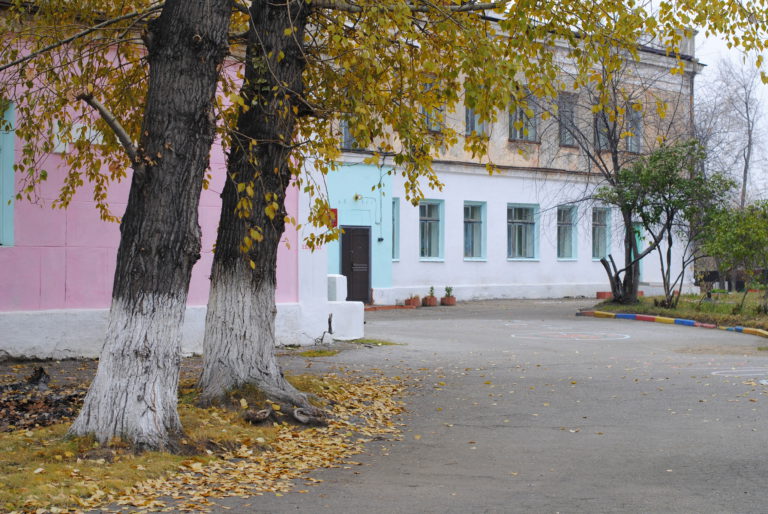 1937
85 лет
МБДОУ г.Иркутска детский сад №3
2022
Обрывки истории
Наш детский сад в этом году отмечает свой 
85 - летний  юбилей. 
В далёком 1937 году он впервые открыл свои двери для дошколят.
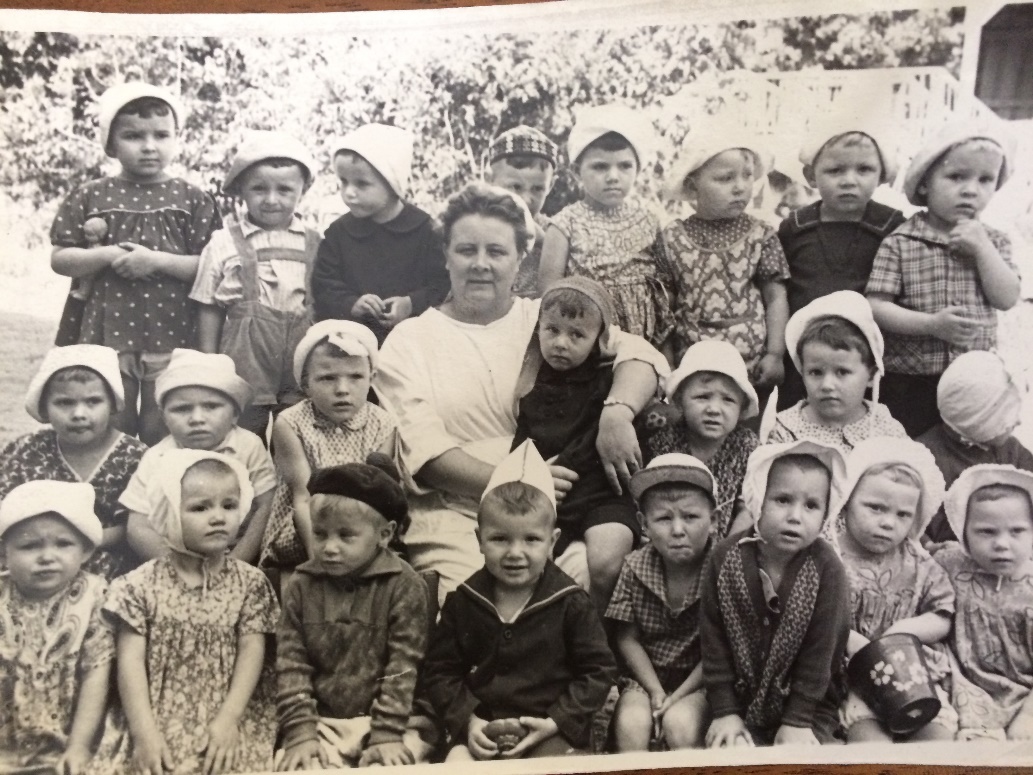 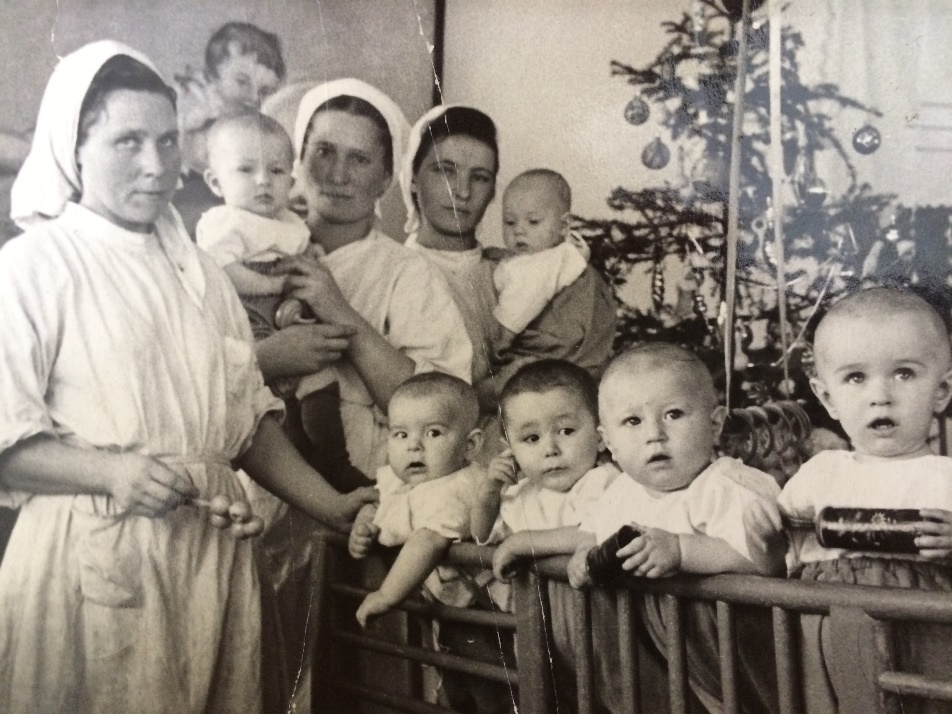 Обрывки истории
Дети росли, развивались, учились рисовать, петь песни, танцевать, играть, дружить.  Детский сад прощался с ними, принимал новых детей и жизнь продолжалась.
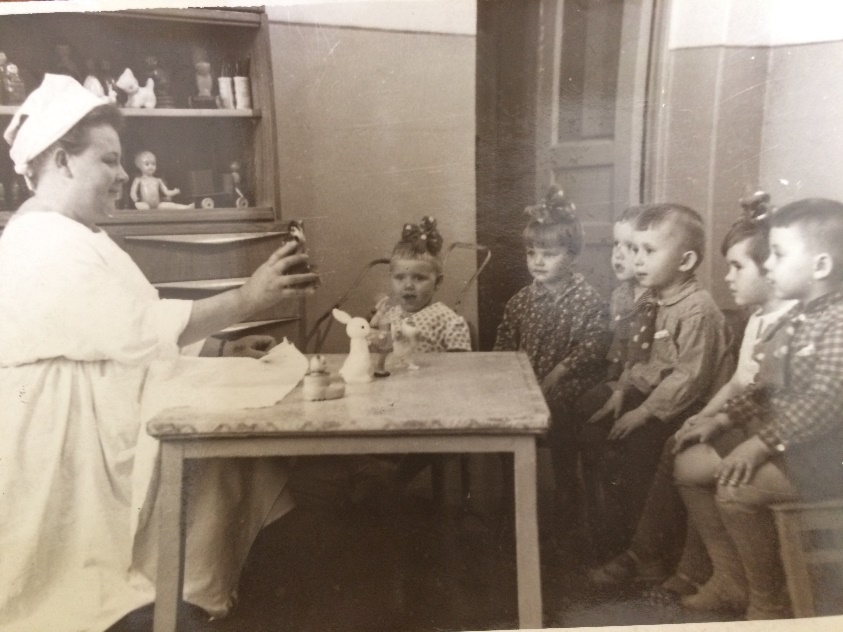 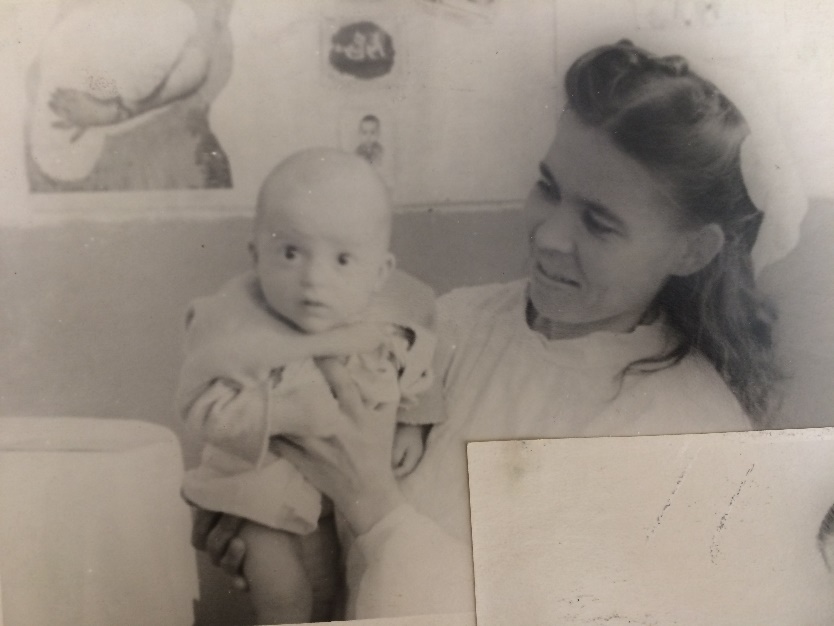 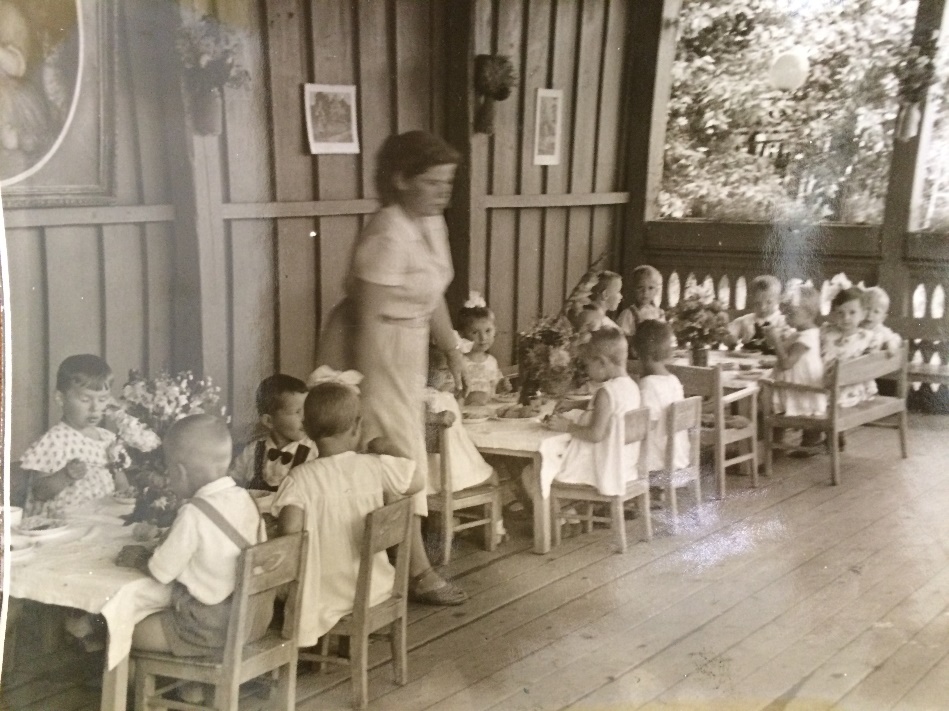 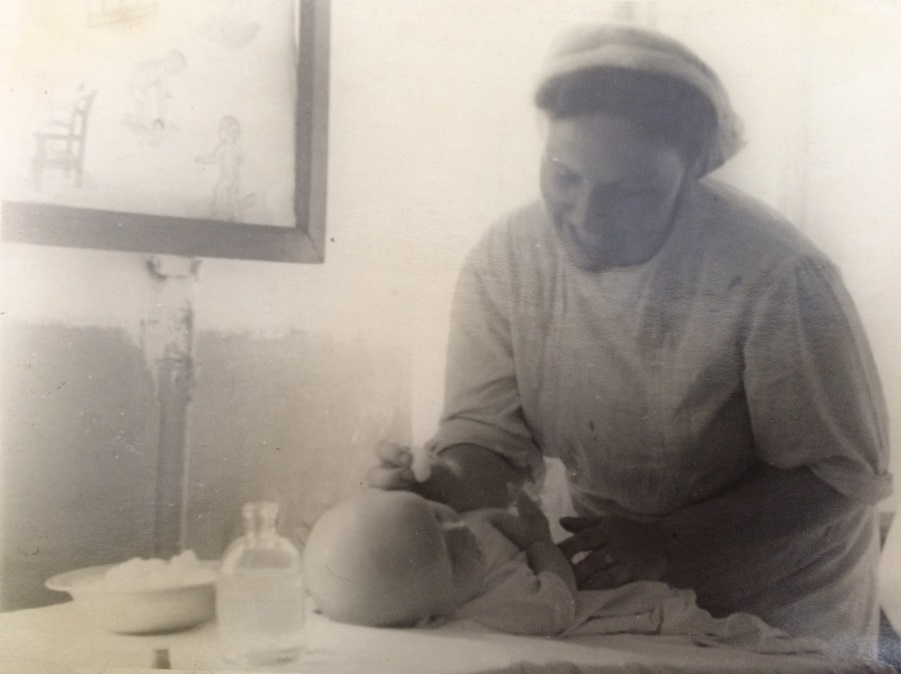 Обрывки истории
Шло время. И вот уже бывшие выпускники приводят своих детей и даже внуков в наш сад, в тот самый, в который когда- то ходили они сами.
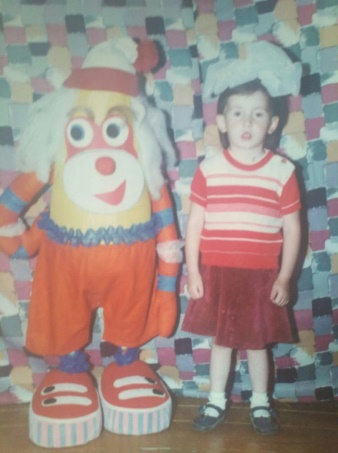 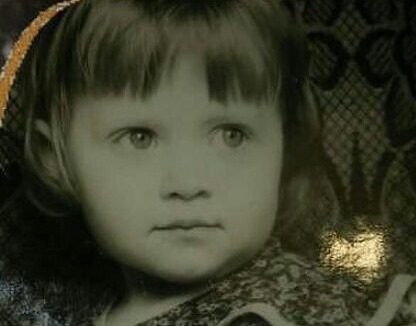 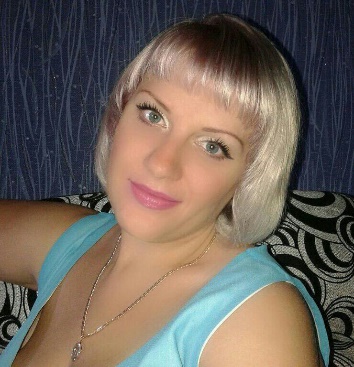 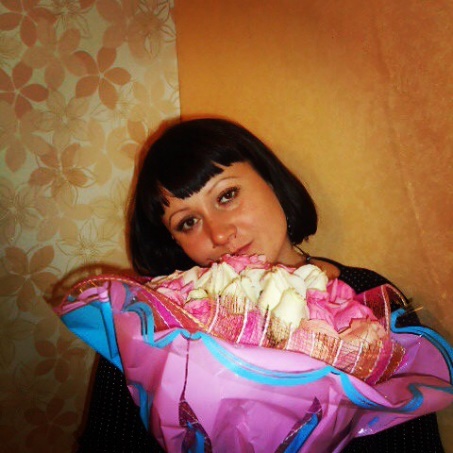 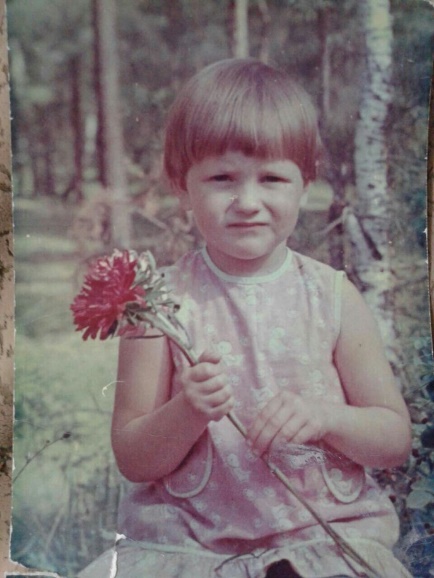 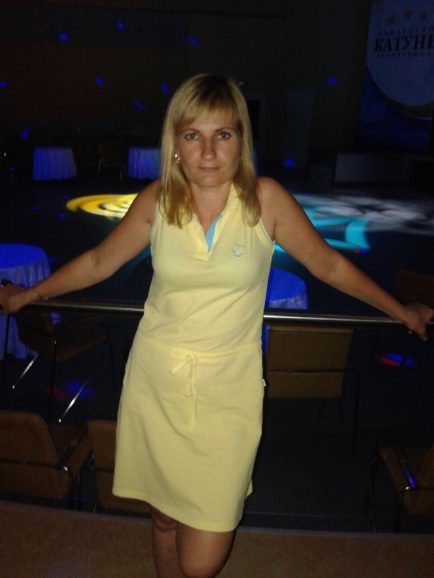 Карлова Елена Александровна, ИАЗ Корпорация Иркут, инженер-технолог
Пушина Евгения Андреевна , ОАО Иркут-Ремстрой
Мусалова (Чупрова) Елена Анатольевна , ИАЗ Корпорация Иркут
Первый коллектив яслей, 1937 год
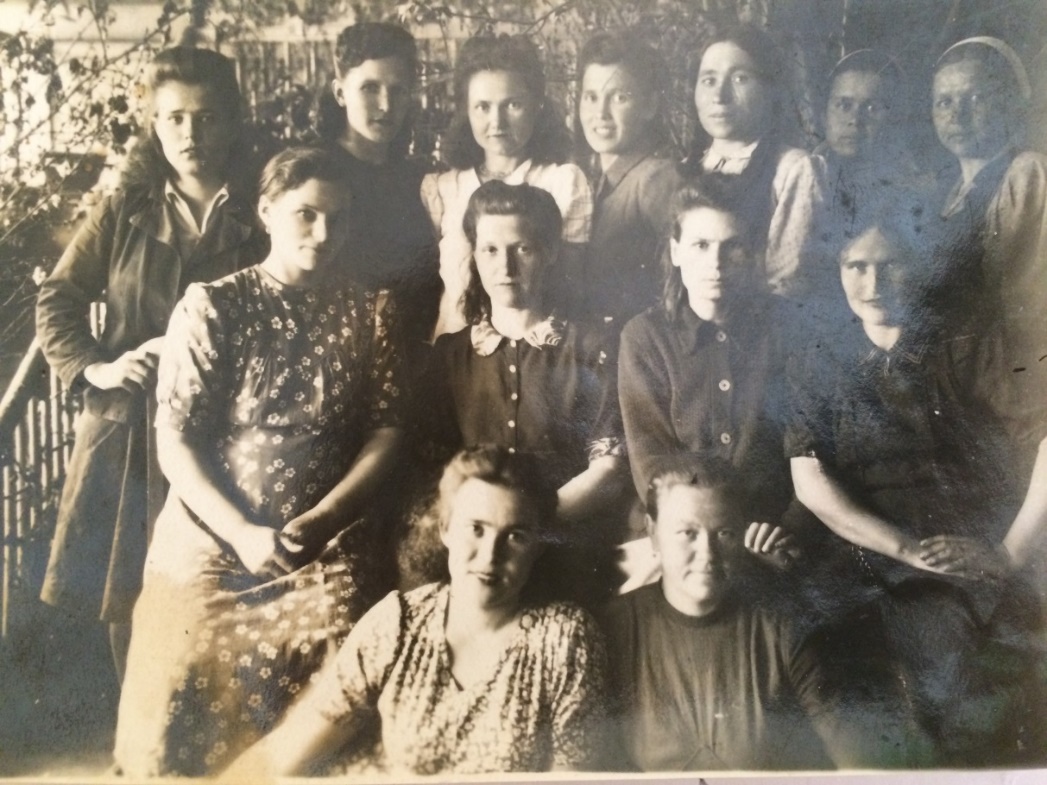 Руководители
Первым руководителем яслей была Крюкова Л.Г.
Руководители
с 1940 –1948 год: 
Гончарова С.И., Данилова Е.В., Великанова Е.Д., Москвина М.И., Александрова Е.В., Конветова М.М., Новикова О.П., Валова К.И., Меркулова М.А.;
с 1948 – 1963 год: 
Тушкова Вера Тимофеевна;  
с 1963 – 1987 год: 
Силинская Нина Ксенофонтьевна;
Руководители
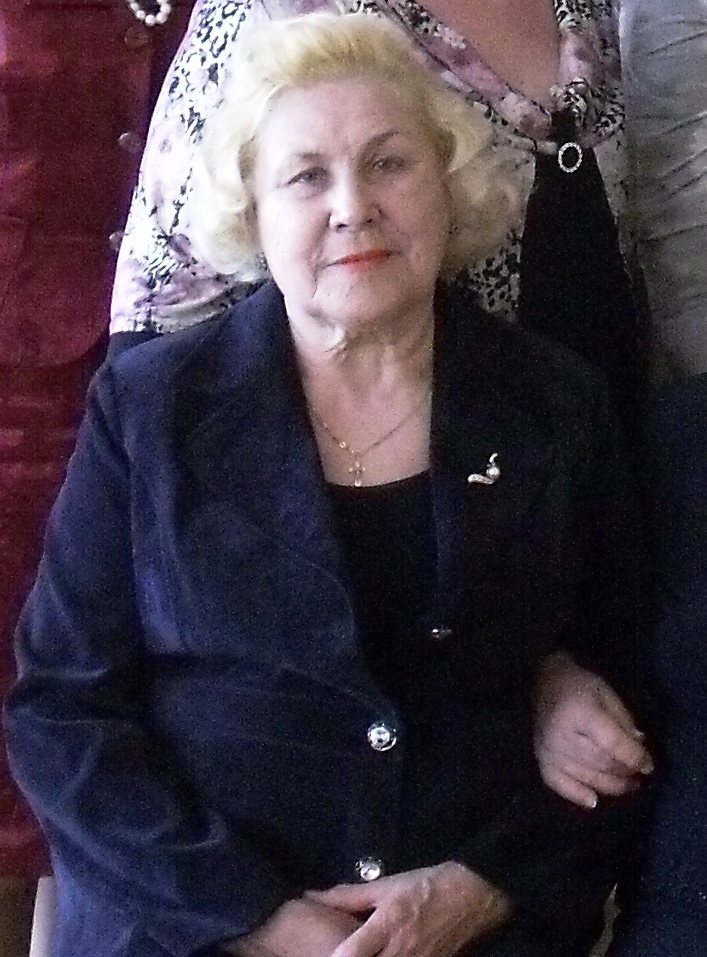 с 1987 – 2001 Неретина Валентина Кузьминична
Руководители
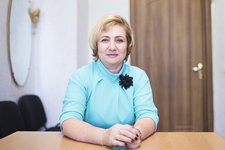 с 2001  – 2005 Борзых Ольга Борисовна;
Руководители
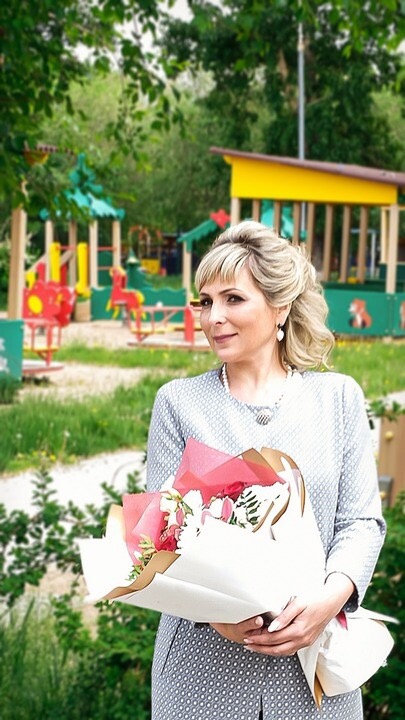 с 2005 – 2010 Черкашина Ольга Анатольевна
Руководители
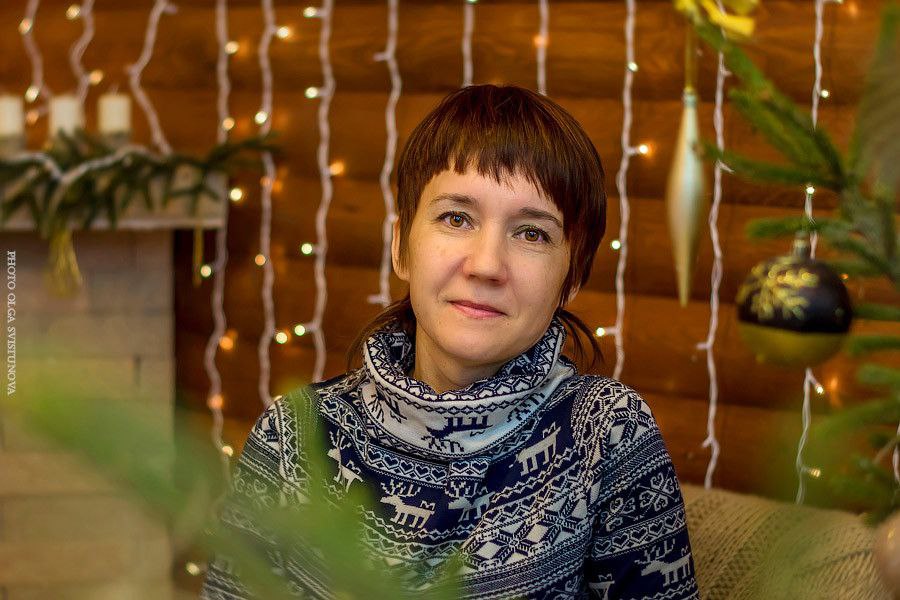 с 2010 Жидкова Ольга Викторовна
Ветеран труда
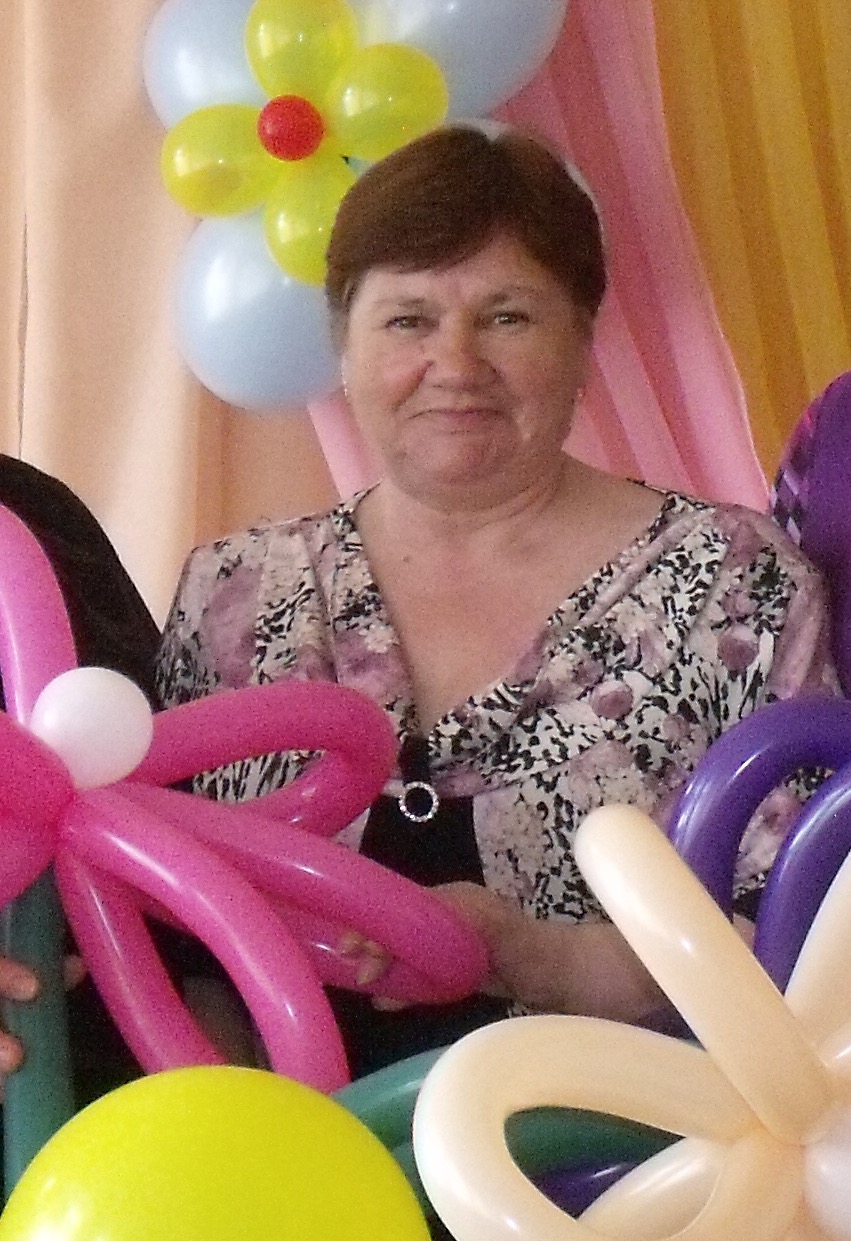 Чупрова Зинаида Михайловна
Заведующий хозяйством
Работает в учреждении с 1975года
Сегодня
Наш детский сад сегодня это стабильное, успешное и развивающееся в соответствии с современными тенденциями дошкольное учреждение, имеющее свои традиции. Он расположен в уютном месте Ленинского района города Иркутска, среди ветвистых деревьев и кустарников.
НАШ РОДНОЙ ДЕТСКИЙ САД ПРОЦВЕТАЙ!НЕ СТАРЕЙ, НЕ ГРУСТИ, НЕ СКУЧАЙ,ПУСТЬ ЗВУЧИТ ЗДЕСЬ ВСЕГДА ДЕТСКИЙ СМЕХИ СОПУТСТВУЕТ ВСЕМ ЛИШЬ УСПЕХ!